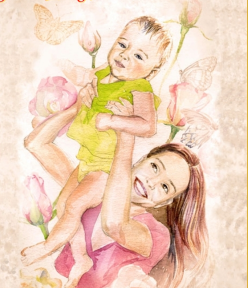 Проект
Лучше всех 
на свете – мама
НАПРАВЛЕНИЕ РАЗВИТИЯ ДЕТЕЙ: 
ХУДОЖЕСТВЕННО-ЭСТЕТИЧЕСКОЕ
ОБРАЗОВАТЕЛЬНАЯ ОБЛАСТЬ: 
«МУЗЫКА
Денисова Людмила Геннадьевна
Музыкальный руководитель
МБДОУ «Ташлинский детский сад» 
с. Ташла
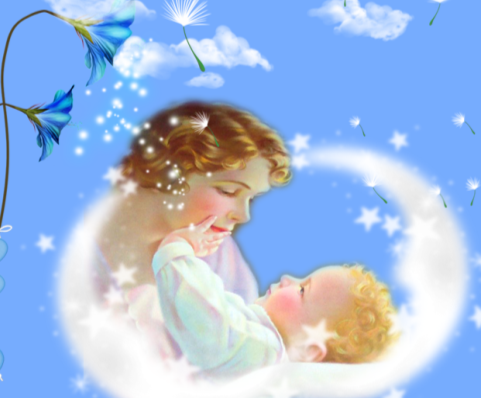 Вид проекта: творческий
Участники проекта: дети младшей и старшей разновозростных групп, родители воспитанников, воспитатели и музыкальный руководитель МБДОУ. 
Интеграция образовательных областей: «Музыка», «Коммуникация», «Художественное творчество», «Социализация», «Чтение художественной литературы».
Срок реализации проекта: 
1 месяц (ноябрь 2013)
Тип проекта: коллективный, среднесрочный
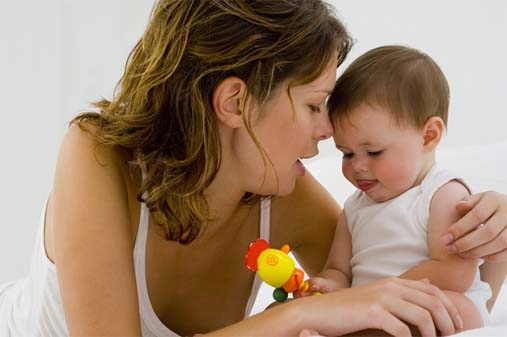 Значение праздника
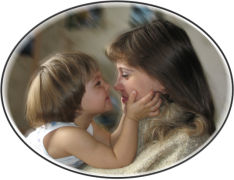 привитие у ребёнка
 общечеловеческих ценностей и уважения  к окружающему миру через любовь и привязанность к  маме
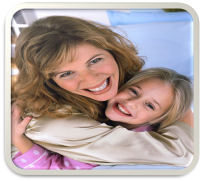 Задачи проекта
1. Формировать представления детей о музыкальных произведениях, посвященных маме
2.   Реализовать потребность детей в 
музыкально-художественной деятельности
3.   Развивать умения исполнять музыкаль- 
ные произведения, правильно вести себя во                                                               время исполнения
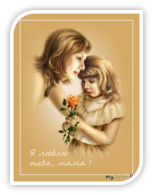 Значимость проекта
Существует мнение, что ребенок изначально любит свою мать, и нет необходимости развивать это чувство в нем. Но если ребенок не приобретает в дошкольном возрасте опыта сопереживания, заботы о самом близком человеке, вряд ли он вырастет чутким и внимательным. В современном обществе остро стоит вопрос связи поколений, поэтому  стало необходимо «обучать» взаимопониманию родителей и детей.
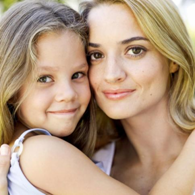 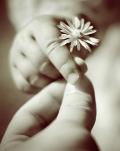 Состав  участников
Дети 
1. Рассматривание иллюстраций, картин на тему «Моя мама».
2. Свободное общение на тему «Близкий мне человек»
3. Чтение художественной литературы: 
      А.Барто, Б. Емельянов, Е.Благинина…
4. Прослушивание песен о маме. 
5. Заучивание и объяснение смысла пословиц о маме
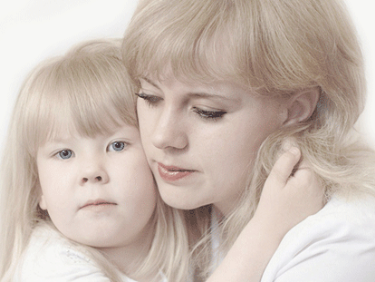 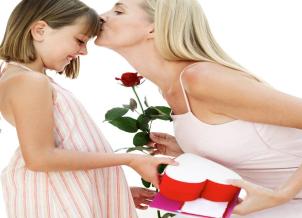 Состав  участников
Воспитатели групп и музыкальный руководитель
1.Подобрать и оформить выставку иллюстраций, фотографий на тему «Лучше всех на свете – мама!» в книжном уголке.
 2. Подготовить материал для чтения, подобрать книги.
 3. Обновление книжного уголка.
 4.Подготовка анкеты.
 5.Атрибуты к сюжетно-ролевым играм.
 6.Подбор музыкальных произведений по данной тематике.
 7. Подобрать пословицы.
Состав  участников
Родители
1. Анкетирование родителей.
2. Проведение индивидуальных консультаций.
   3. Рисование портрета дома с мамой.
   4. Задание мамам: рассказать своему                                              ребёнку о своей профессии.
        5. Изготовление поделок                                                своими руками с привле- 
чением ребёнка.
Подготовка фотографий
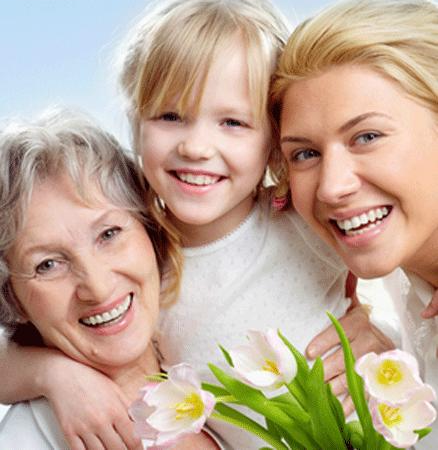 Наши мамы самые красивые
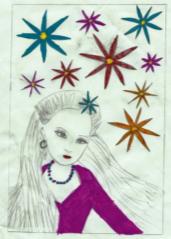 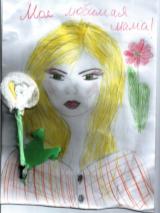 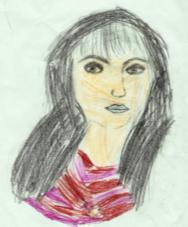 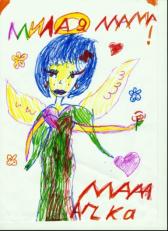 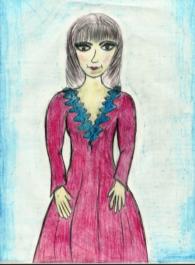 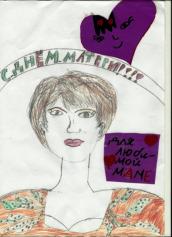 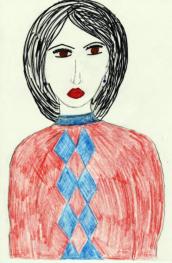 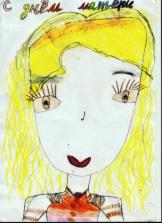 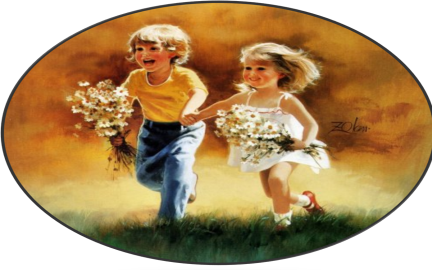 Практическая 
реализация проекта
Чтение художественной литературы
 Слушание музыки
Пение. Игры.  Танцы 
Художественно-творческая деятельность
Праздник
Лучше всех на свете - мама
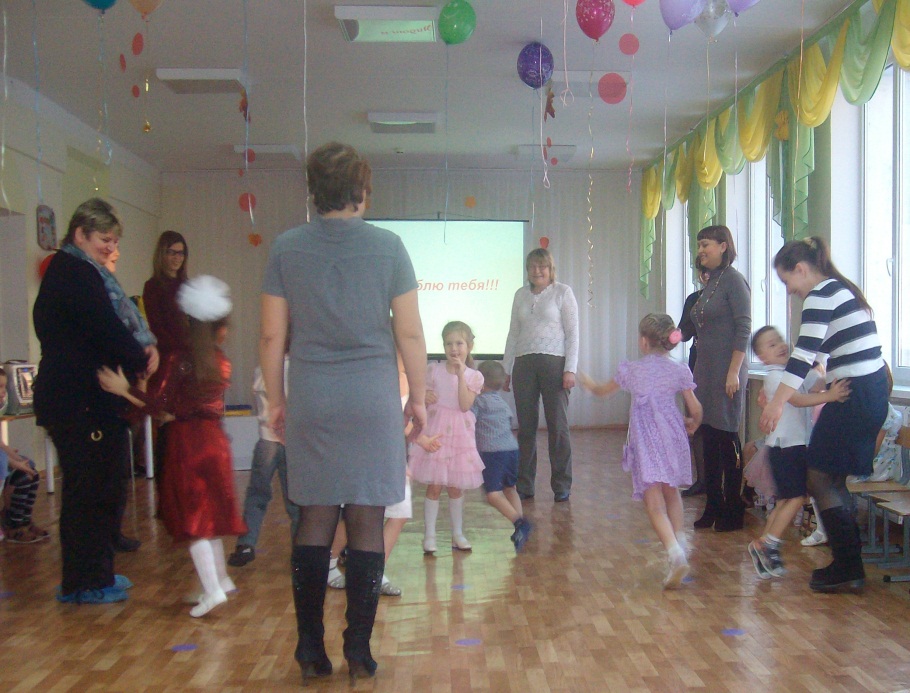 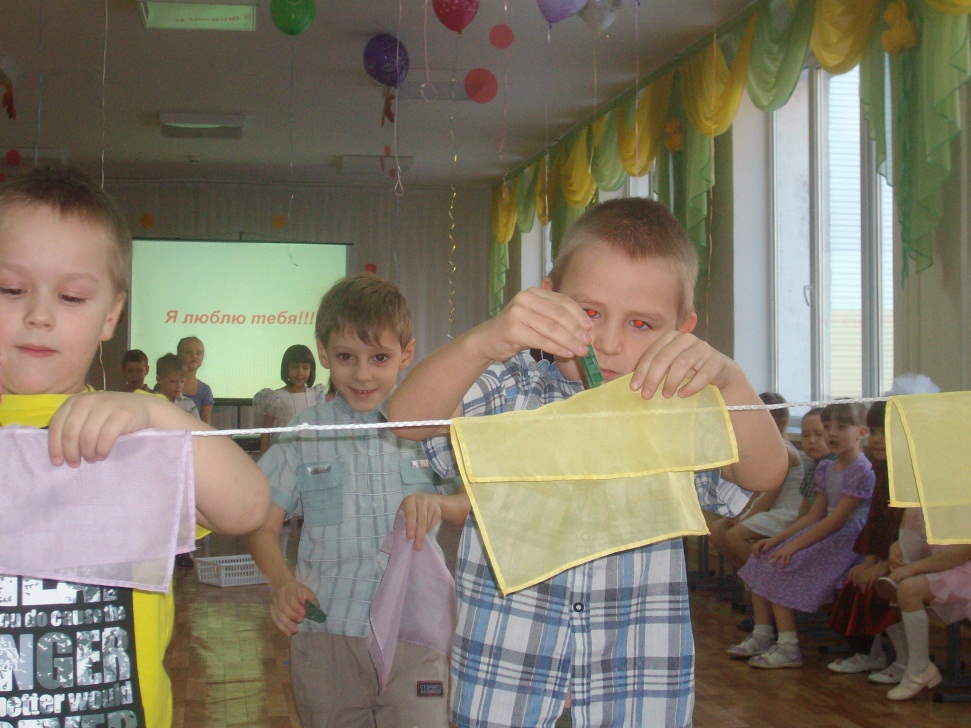 Результат реализации проекта 
«Лучше всех на свете  - мама»
Создание благоприятной среды для развития личности   ребенка
Привлечение родителей к реализации образовательного процесса
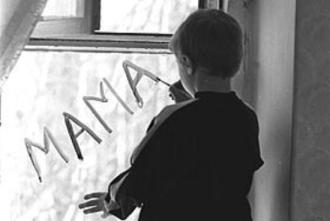 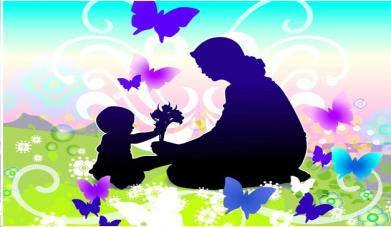 Солнца ярче для меня - МАМА!
Мир и счастье для меня - МАМА! 
Шум ветвей , цветы полей - МАМА!
Зов летящих журавлей - МАМА!
В роднике чиста вода - МАМА!
В небе яркая звезда - МАМА!